Кариерно консултиране за развитие на талант.
Юношество.
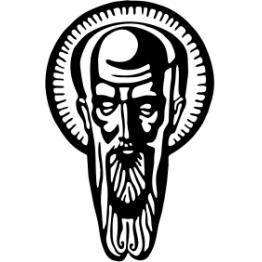 докт. Гергана Назърова
научна специалност: Теория на възпитанието и дидактиката (Кариерно консултиране)
[Speaker Notes: В резултат на социално-икономическата ситуация през последните повече от две години и масовата дистанция, в този ред и в образователна среда, реших да представя накратко значимостта на педагогическата намеса по отношение на кариерното консултиране в идентифицирането и развитието на таланта при юношите.]
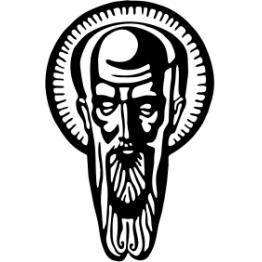 Талант при детето.
ЗАЛОЖБИ - СПОСОБНОСТИ
В периода на юношеството подрастващият ВЕЧЕ познава възможностите си по отношение на способностите, които притежава.
В периода на детството диагностичните резултати, без значение на професионалисти или родители НЕ определят бъдещите постижения, а само отразяват тяхната ВЕРОЯТНОСТ.
[Speaker Notes: Разглеждайки таланта като уникални за индивида способности, резултат от генетични, анатомични, психологични и физиологични характеристики, накратко наречени заложби - основата на тяхното ( на способностите) утвърждаване и развитие. Детерминирани от своя характер заложбите се идентифицират още в най-ранна детска възраст. 
В периода на юношеството подрастващият вече познава възможностите си по отношение на способностите, които притежава.
В периода на детството диагностичните резултати, без значение на професионалисти или родители не определят бъдещите постижения, а само отразяват тяхната вероятност.
…Затова тук ( в юношеството) консултативната намеса в голям процент изключва диагностичната си функция и се фокусира върху утвърждаването, развитието на проявените таланти и тяхното място в процеса на професионално ориентиране и кариерно развитие на младежа. 
Периода на юношеството съвпада с избора на профил и насока в средното образование и по- нататък евентуално във висше учебно заведение/ започване на работа.]
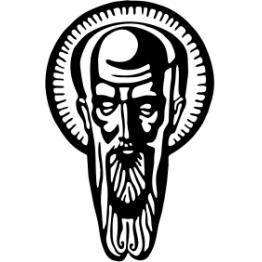 Талант при юношата.
УТВЪРЖДАВАНЕ И РАЗВИТИЕ НА ПРОЯВЕНИТЕ ТАЛАНТИ (професионално ориентиране и кариерно развитие)
професионално ориентиране и кариерно развитие;
време на промени;
“нова роля” в обществото;
порив за проявление;
талант, утвърдена способност и устойчив интерес;
[Speaker Notes: Физиологичните и психологични процеси, които настъпват в подрастващия предизвикват у него редица въпроси по отношение на неговото “ново място”/ “нова роля” в социума, дори и несъзнавано по някога. Тази нова роля е придружена и със съответното проявление на личността, както в социален, личностен(сексуален), така и кариерен план. 

Настъпилите промени предизвикват у младежки порив за проявление. Когато е налице талант, утвърдена способност и устойчив интерес в дадена посока и тя е подкрепяна от заобикалящата среда има функцията да катализира този порив, превръщайки го в стимул, вдъхновение за творение. В този ред на мисли е изключително важно детето, бъдейки вече НЕинфант да е било подкрепяно, насърчавано е периода на подрастване.]
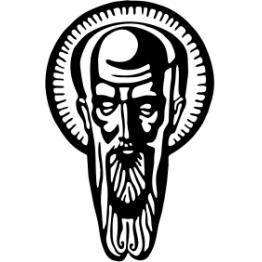 Развитото въображение и проявата на талант са резултат от независимо мислене и дейност на младежа.
Подкрепа на таланта на личността.
Контрол над интересите на подрастващия.
Потребност за външна оценка и одобрение на резултатите.
Високите резултати не водят до удовлетвореност и усещане за пълноценно социално проявление (личностно проявление в социума).
[Speaker Notes: Развитото въображение и проявата на талант са резултат от независимо мислене и дейност на младежа. Независимостта  в този период не е липса на контрол, а насърчаване и окуражаване на детето. Не на неговата работа, а на проявата му на талант. Подкрепата на неговата креативност, умения  и уникалност ще му помогнат да доразвие способностите си. Ролята на родителят е да помогне на детето да разбере, че прави правилно, когато проявява себе си, показвайки своята личност. За голямо съжаление това е често допускана родителска грешка. Много родители не дават възможност на детето да се прояви още в ранна детска възраст се стремят да насочват интересите му, проектираме свои  желания или амбиция за развитие. Или в голяма степен подкрепят самия труд на своето дете, а не самата му изява. И в двата случая това е родителска намеса, която дава отражение е периода на юношеството. Тук ключова роля има КК, който има независимата/ безпристрастната способност да идентифицира липсата на удовлетвореност на юношата, проявявайки своите възможности, в това което прави било то и на изключително високо ниво. 
В първият случай, при манипулирани интереси юношата не се чувства щастлив, тъй като това,  което проявява като собствено желание не е резултат от вътрешния му свят. То е манипулирана проява на интерес и външна за личността стимул за развитие на умения. Колкото и високи резултати да има младежа, те не могат да му донесат пълно удовлетворени и усещане за правилно социално проявление. 
Във втория случай, на несъзнавано ниво юношата няма да се чувства удовлетворен от проявата на собствения си талант, тъй като е научен да търси външно одобрение за резултатите си/ труда си. Тази родителска намеса обикновено сформира, т. нар. спортна злоба, която младежът разчита като задоволство. Ако загуби в състезание или не получи външно одобрение и похвала за работата си, това ще поражда у него дълбоко съмнение за същността на таланта му и качеството на проявление на неговите способности.]
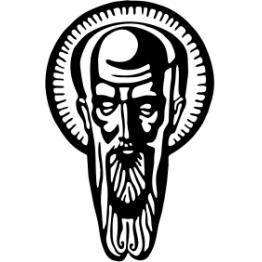 Функция на кариерното консултиране на таланта в през юношеството.
Поврат по отношение на проявлението на способности и интереси - талант.
Насока по отношение на вътрешния мир, чувство за баланс и социална функция.
Анализ върху “другите” интереси и заложби.
Чувство за социална принадлежност, личностен принос и изява.
Усещане за вътрешна независимост. 
Чувство за личностна удовлетвореност.

Кариерното консултиране в периода на юношеството помага на личността да намери себе си, чрез своите възможности в новата роля, която й е отредено да заеме.
[Speaker Notes: КК в тези случай има изключително важно значение за по-нататъшното развитие на личността, идентифицираща  се със своя талант. 
Ако едни способности не са подхранени от вътрешния интерес на личността, ако тя сама не е проявила насочено желание в тази посока, без елемент на манипулация и външна намеса, в периода на юношеството проявлението на тези способности може да претърпи сериозен поврат. Юношата има нужда да бъде насочен по отношение на своя вътрешен мир, баланс и чувсто за социална принадлежност, от една страна, от дуга да анализира “другите” си интереси и заложби. Кои от тях иска да развия, върху кои иска да работи и разбира се, с кои утвърждава начина, по който си представя своето кариерно развитие и професионална реализация за напред. 
Във втория случай отново консултанта трябва да работи върху чувството за социална принадлежност на индивида. В конкретика върху нуждата му да бъде одобряван. Липсата на вътрешна независимост е спирачен лост за личността, по отношение на чувството за удовлетвореност дори фокусът на дейност да се покрива изцяло с индивидуалните желания на детето. За юношата е важно да се освободи от постоянното чувство от външно одобрени и да постави своята оценка върху себе си и труда си на първо място.
КК в периода на юношеството помага на личността да намери себе си, чрез своите възможности в новата роля, която й е отредено да заеме. Психо-емоционалните промени, подкрепени с нуждата от приемственост, която се започва да се проява и заема водеща роля в живота на младежа трябва да бъдат разбрани, насочени в правилната посока. В противен случай това може да доведе от асоциално проявление, търсене на разбиране/ приемане под мрачното крило на наркотичните вещества и различни зависимости.]
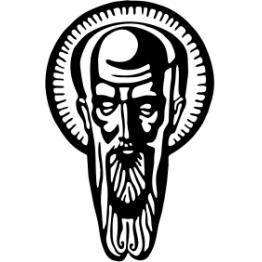 Превенцията по отношение на неправилното проявление на младите в обществото, техния труд, професионална реализация и проява на талант и креативност, които са основния двигател на човечеството, развитието и еволюцията се случва в образователен аспект. Засяга периода от най-ранна детска възраст. КК е един от основните ресурси на педагогическата система, който има функцията да дефинира същността на личността, нейната уникалност и възможности. Като я направлява по пътя на израстване и развитие и й помага да премине през юношеството утвърждавайки себе си и ролята си в света на възрастните.
“ Талантът са уникалните личностни умения и възможности за постигане на определено резултати в процесите на  реализацията личността. Кариерното консултиране има своя активен принос във всеки един от етапите на жизнения цикъл за личността. То е механизъм за нейното развитие и утвърждаване.”
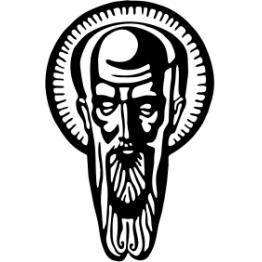 Благодаря за вниманието!
Благодаря! 
докт. Гергана Назърова